Naviguer sur l’autoroute de l’information
 Un guide à l’intention de chaque Kiwanien
Préparé par le Comité pour l’éducation du district  EC&C - 2016
Connaissez-vous ce site web??  Tout ce que vous faites commence ici! – www.kiwanisecc.org
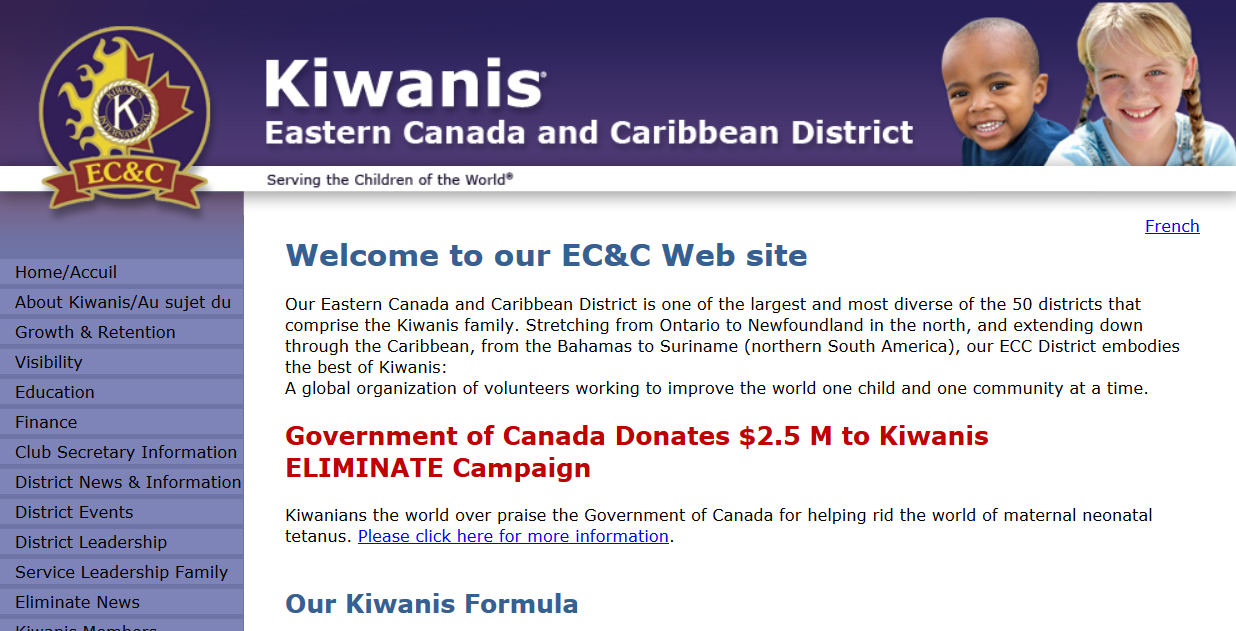 Faites défiler, il y a beaucoup plus à voir!
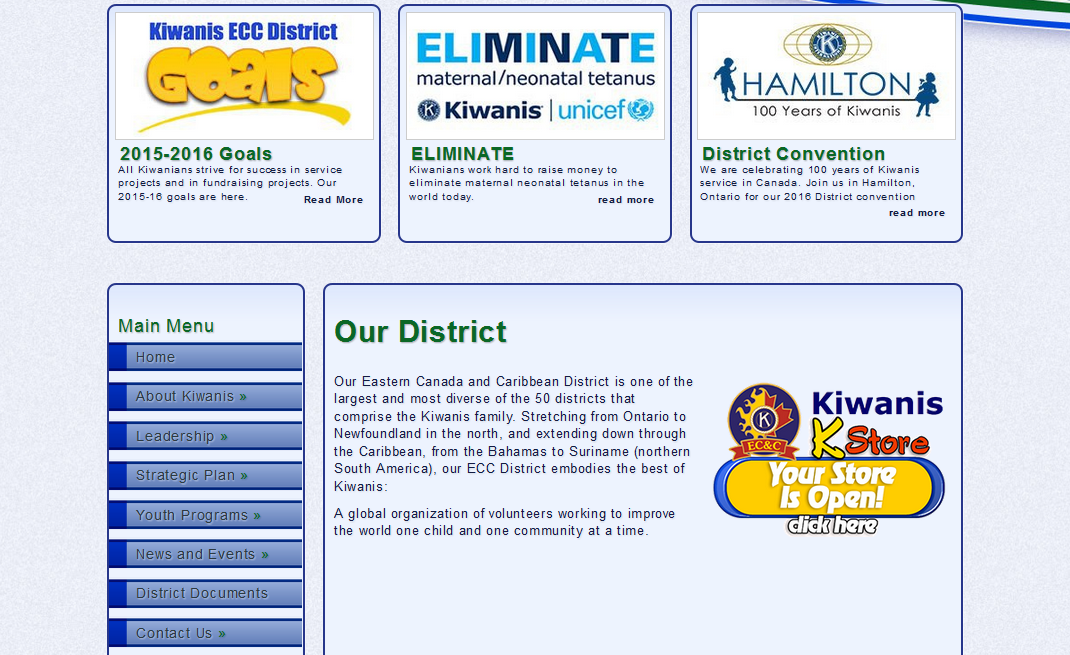 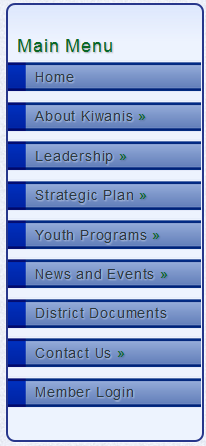 Chaque onglet vous donne accès à de l’information importante.
L’onglet «Au sujet du Kiwanis» liste tous les clubs dans le district E.C. & C. et leurs sites web.
Présentation bilingue pour certains documents.
L’onglet Leadership donne accès à laliste des leaders du District et inclut les Administrateurs et les responsables des comités du District, etc.
Liens avec notre Famille SLP apparaissent sous l’onglet Programmes pour les Jeunes.
L’onglet Nouvelles et Activités donne accès au Bulletin du District
Les documents du District contient de l’information importante.
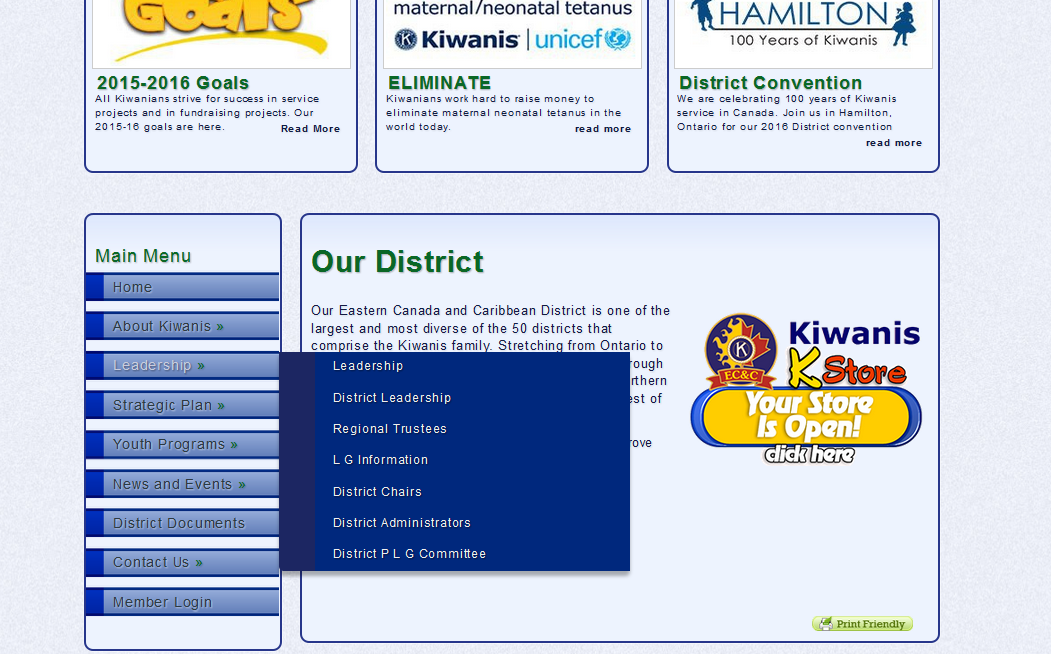 Cliquez sur un onglet à gauche de la page et vous trouverez des sous-menus où vous pourrez trouver toutes sortes d’informations
C’est sous l’onglet Plan stratégique que vous trouverez les items d’education pour chaque Pilier.
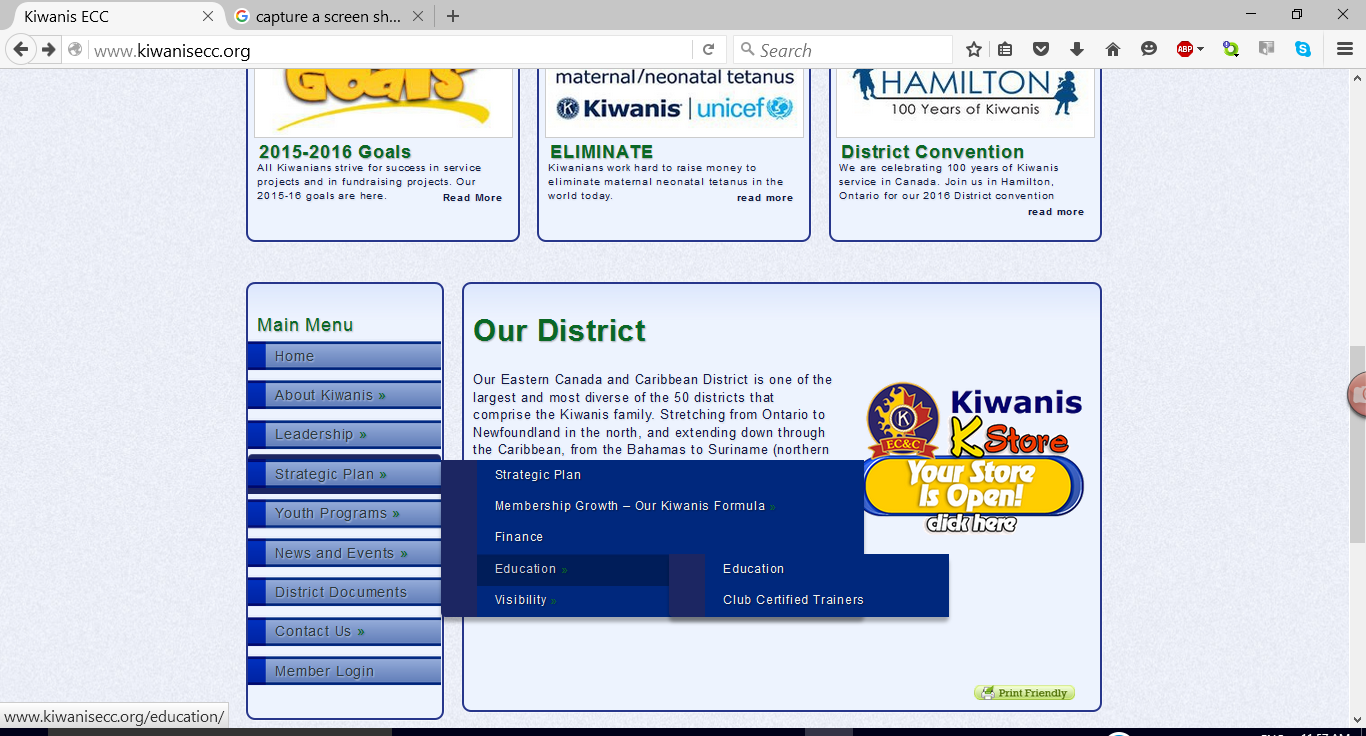 Impossible à briser!
Allez à l’aventure et découvrez ce qui se cache sous chacun des onglets du site web E.C. & C. 
Allez-y, vous pouvez le faire!!!
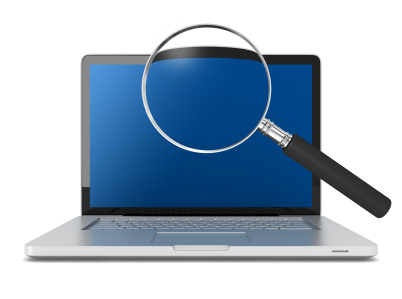 Voici un site web avec lequel vous êtes familier - www.kiwanis.org
C’est le site web public de notre organisation.
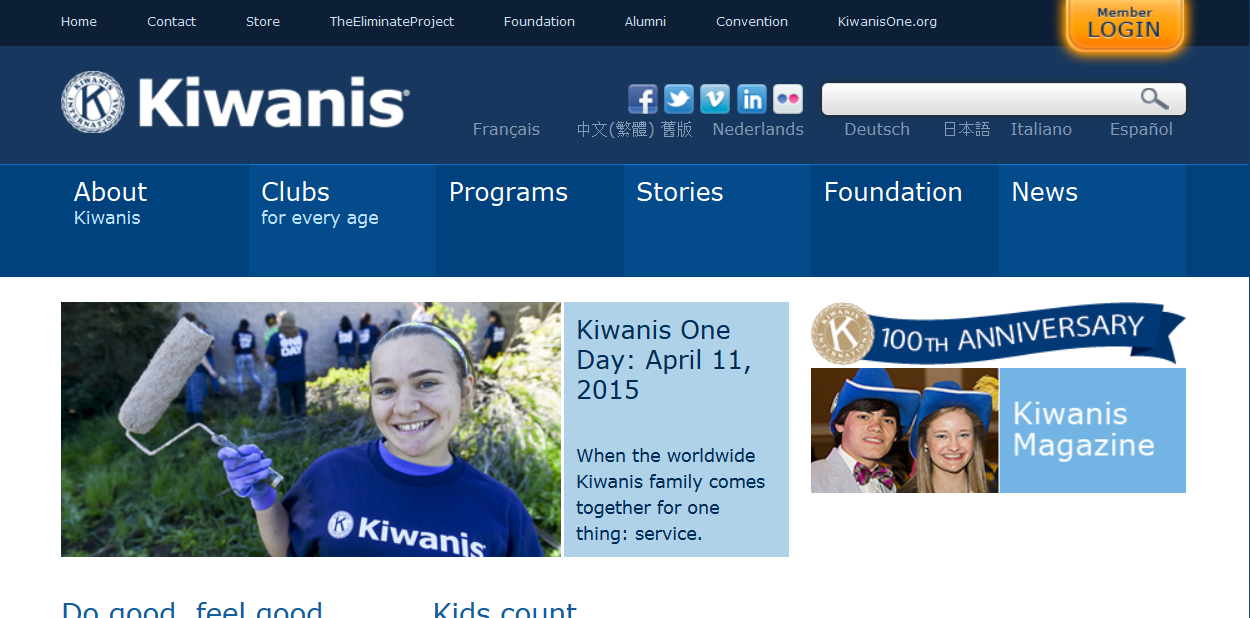 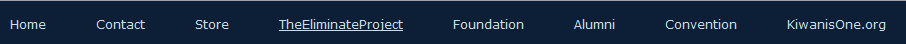 Ce sont les onglets au dessus de la page d’accueil – www.kiwanis.org
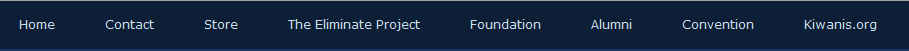 Ce sont lers onglets au dessus de la page d’accueil www.kiwanisone.org 
Ces onglets sont quelque peu différents des onglets dessous le mot “Kiwanis”
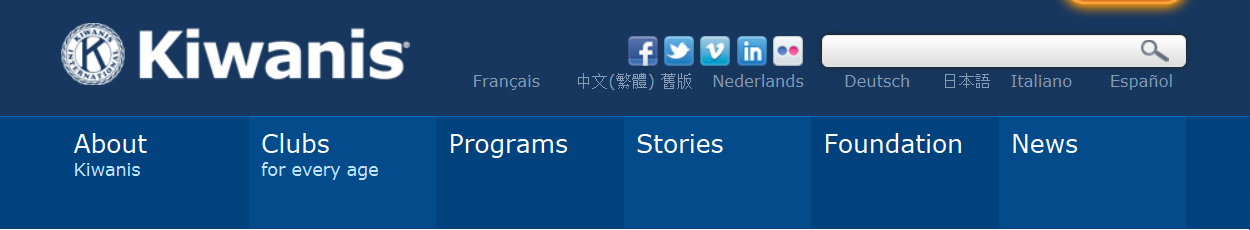 Kiwanis.org – page d’accueil et onglets
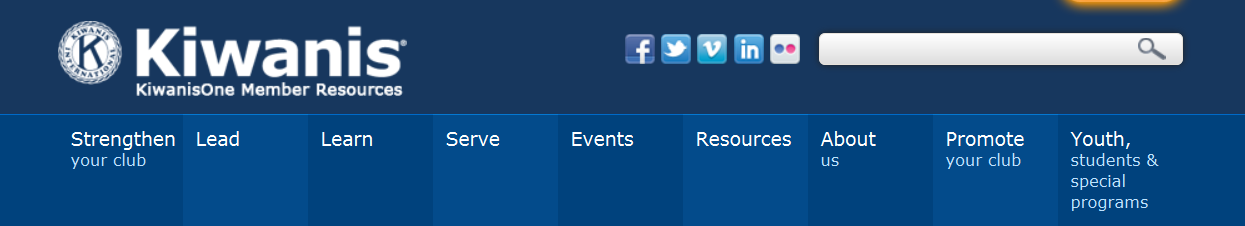 Kiwanisone.org – page d’accueil et onglets
C’est www.kiwanisone.org
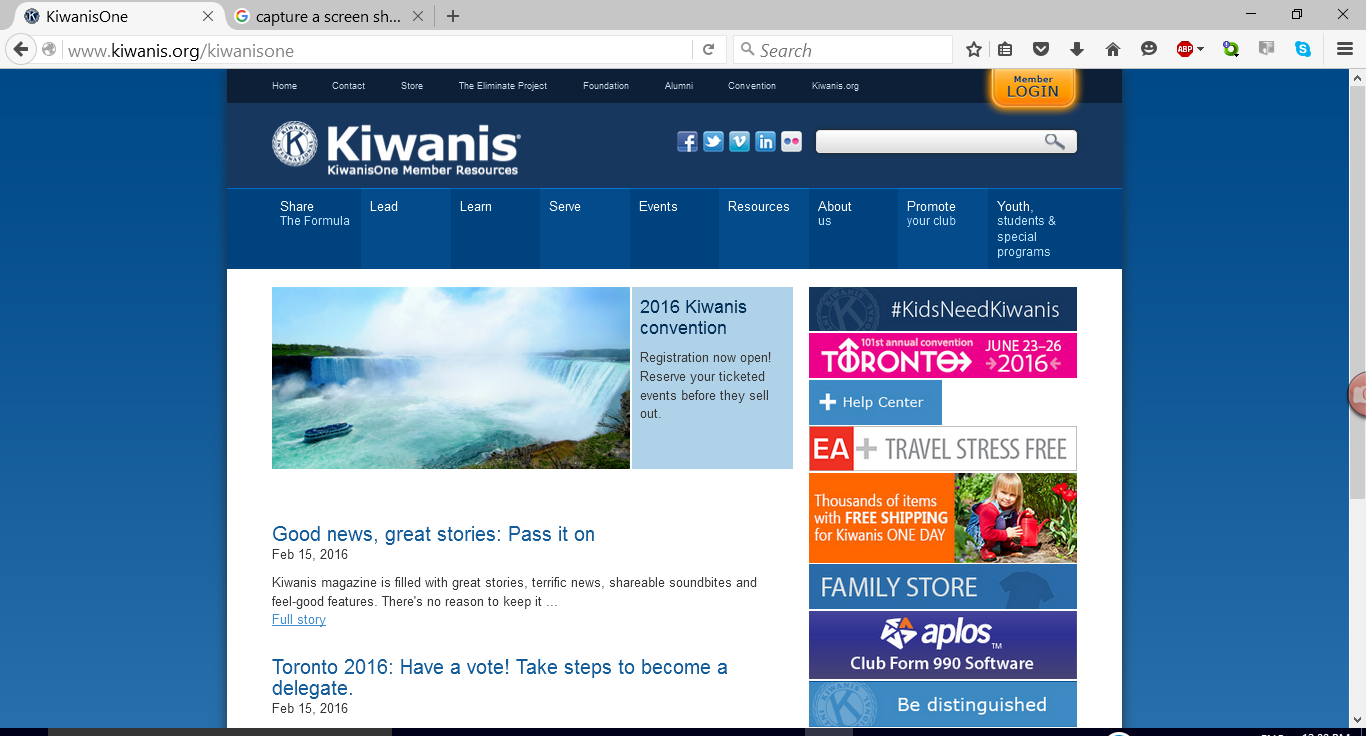 Tous les membres peuvent se connecter avec Portalbuzz.
Vous pouvez y accéder en cliquant sur “Accès aux membres” (Member Login) au dessus de l’écran.
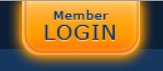 On vous dirigera vers «Kiwanis Connect».
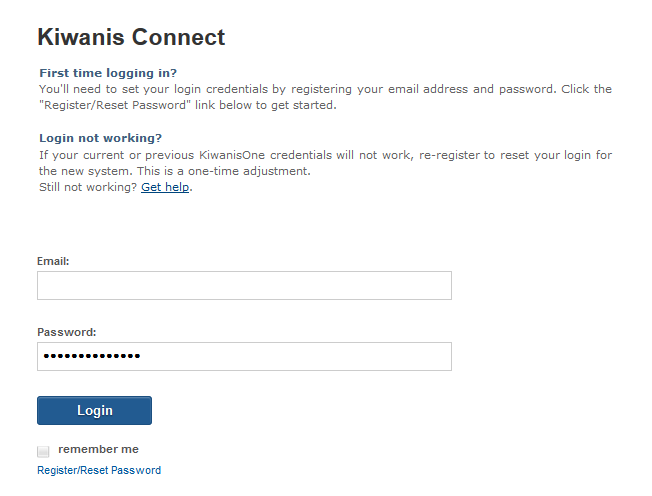 Toutes les instructions sont sur l’écran si vous ne vous êtres jamais connecté au système.  
Tous les membres ont accès à de l’éducation en-ligne et à d’autres informations importantes.
Nous y reviendrons dans quelques instants.
Aussi, un tremplin pour les clubs qui utilisent tout le système de gestion.
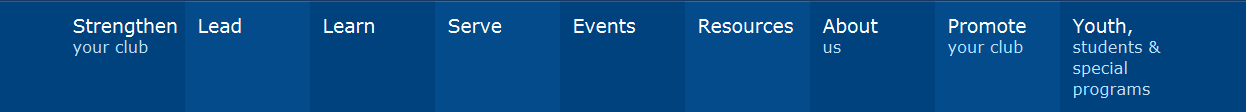 Au-dessus du site web  kiwanisone vous verrez les onglets suivants.
Si vous glissez la souris sur chaque onglet, des sous-menus apparaîtront.
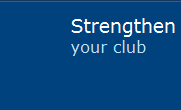 Voici des informations aideront votre club.
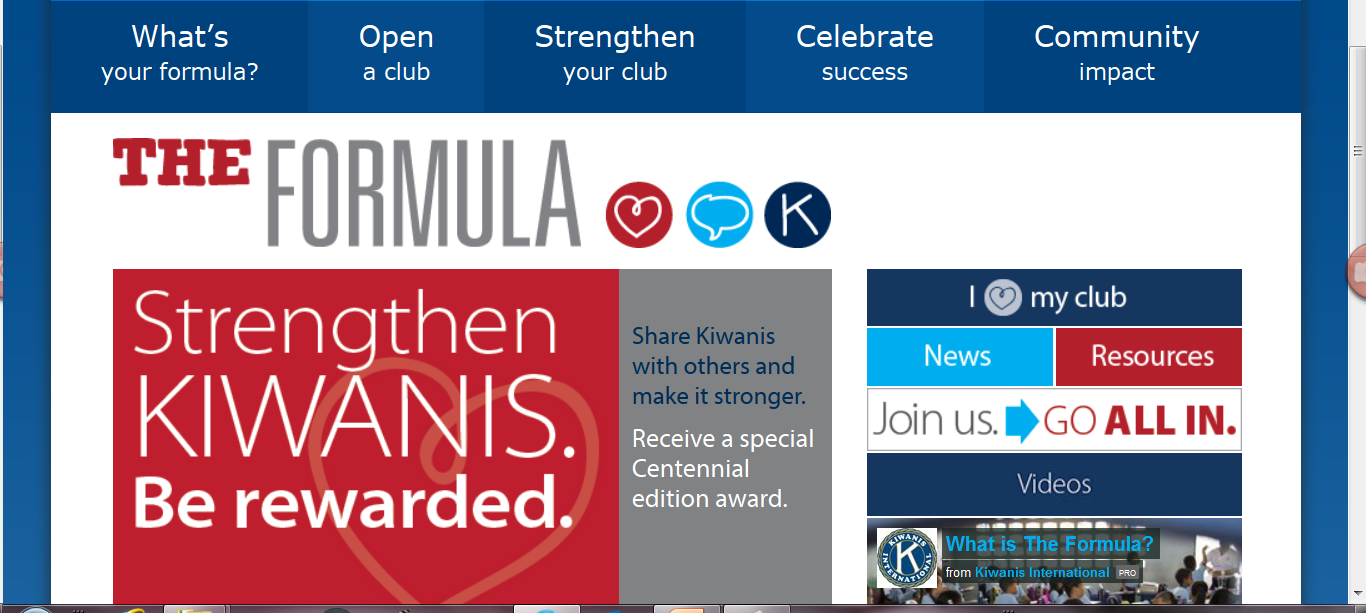 www.kiwanisone.org
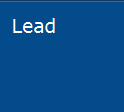 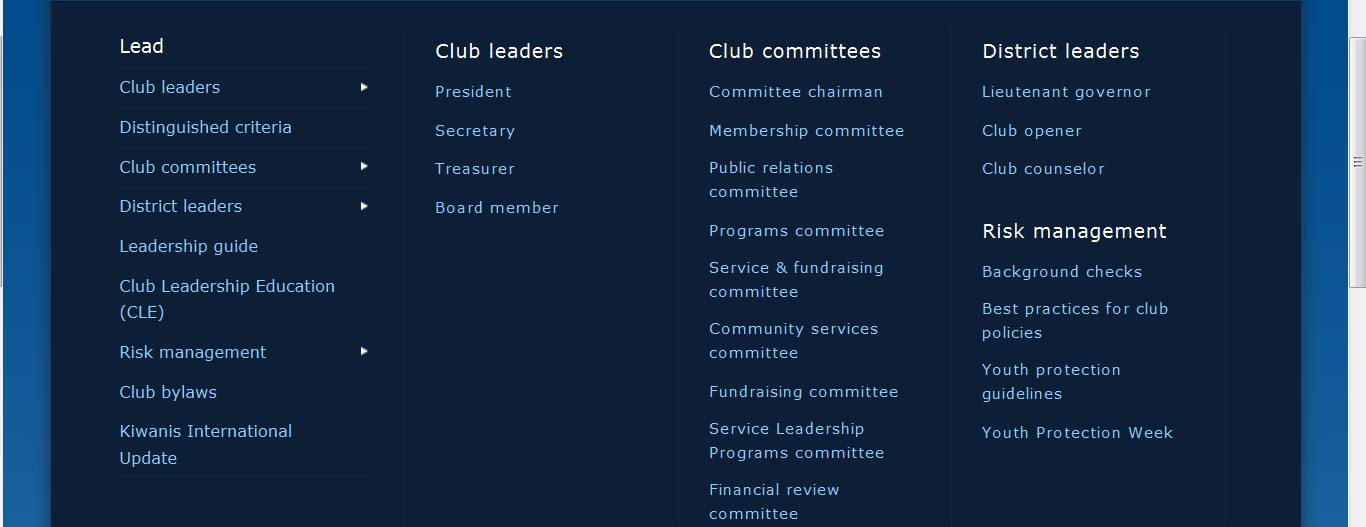 www.kiwanisone.org
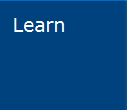 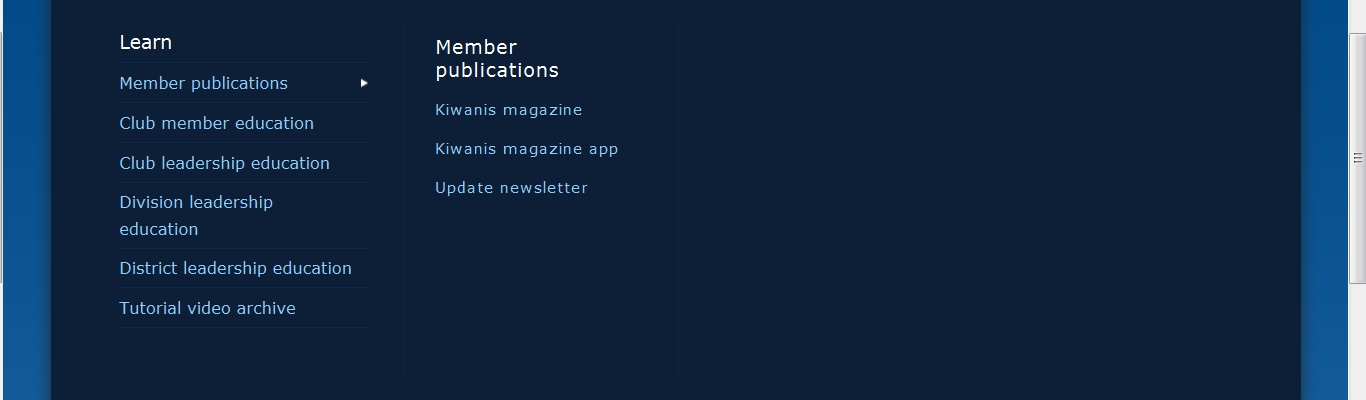 www.kiwanisone.org
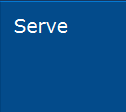 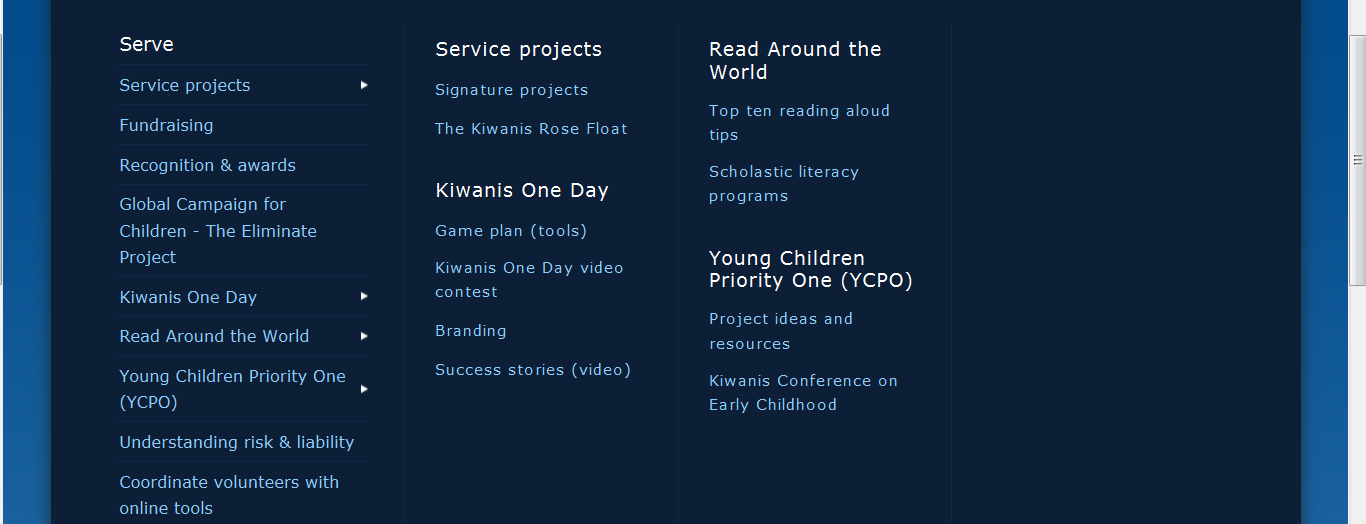 www.kiwanisone.org
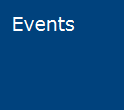 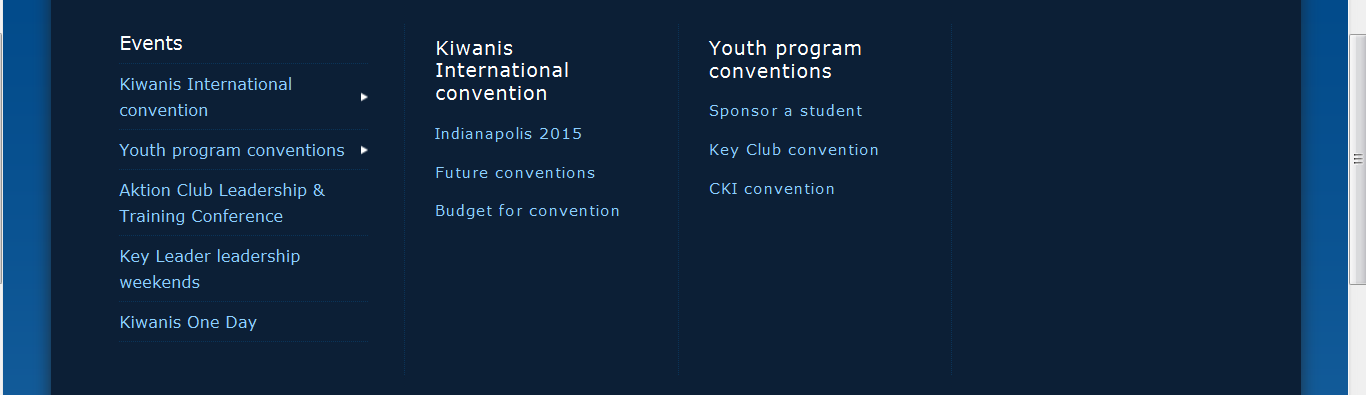 www.kiwanisone.org
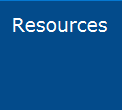 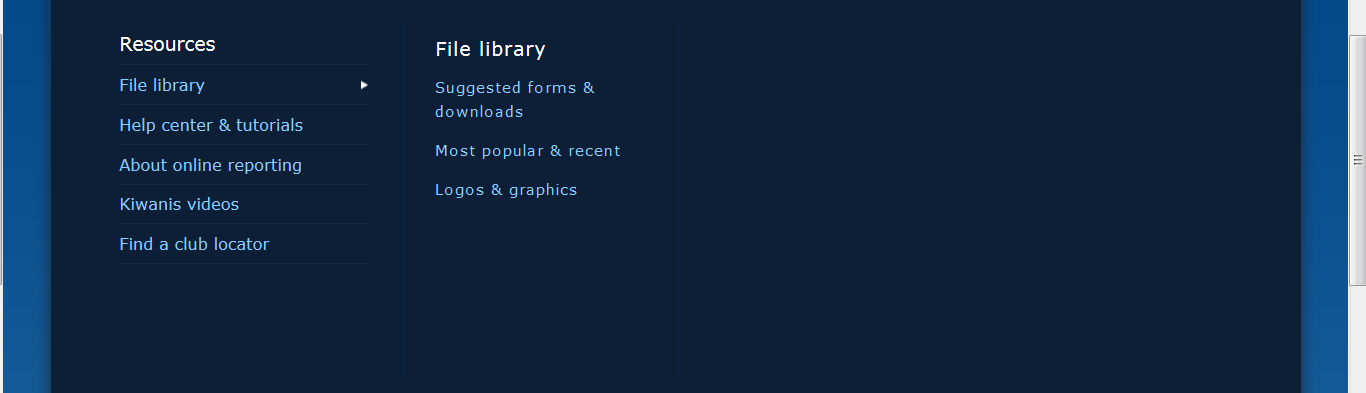 www.kiwanisone.org
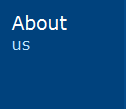 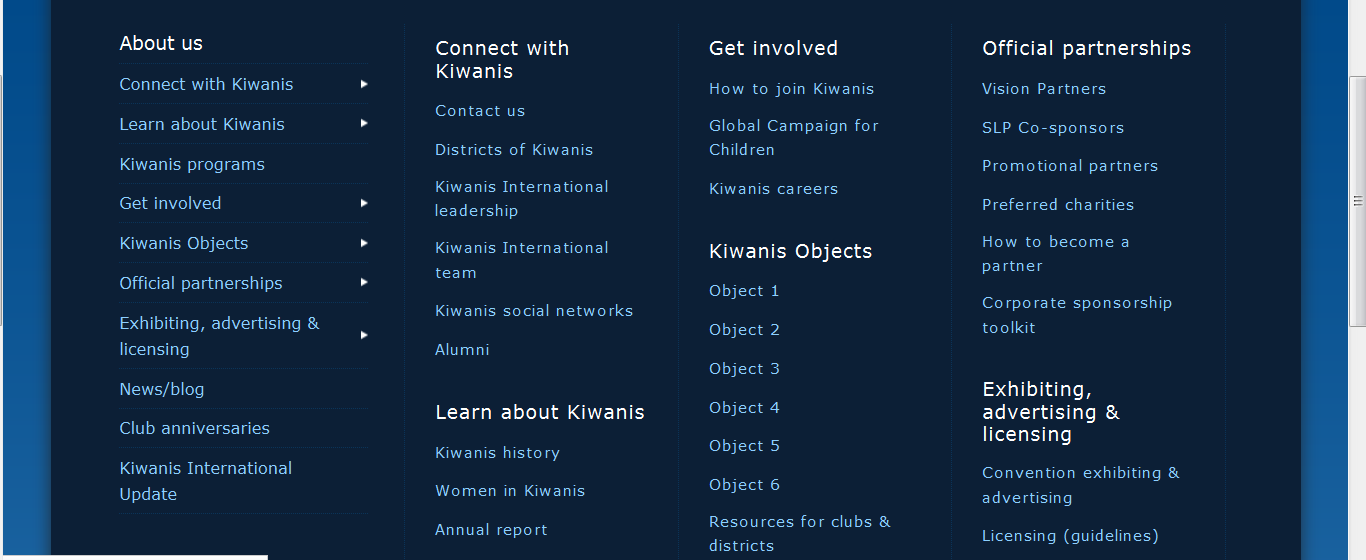 www.kiwanisone.org
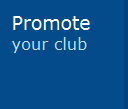 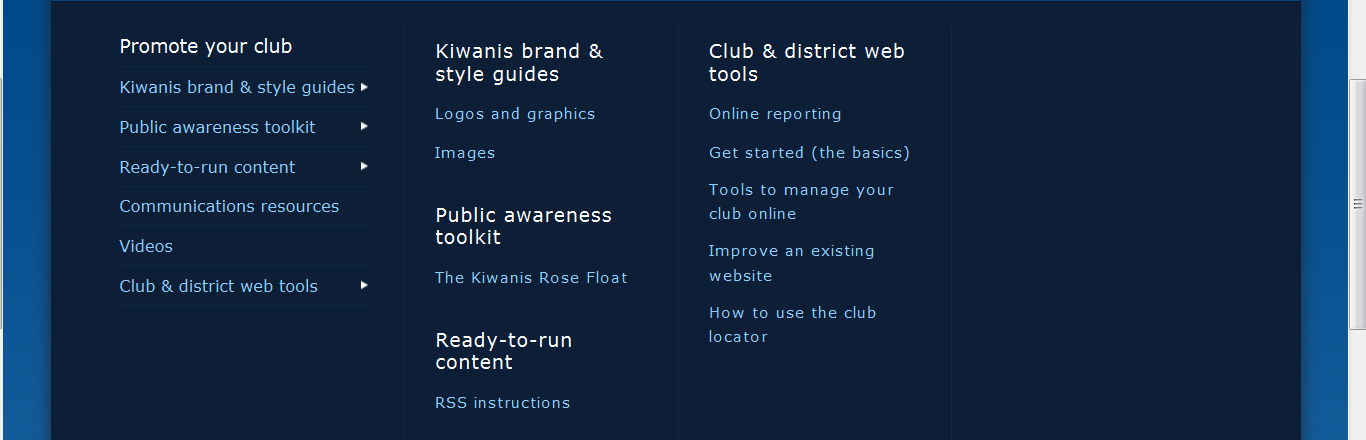 www.kiwanisone.org
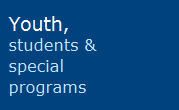 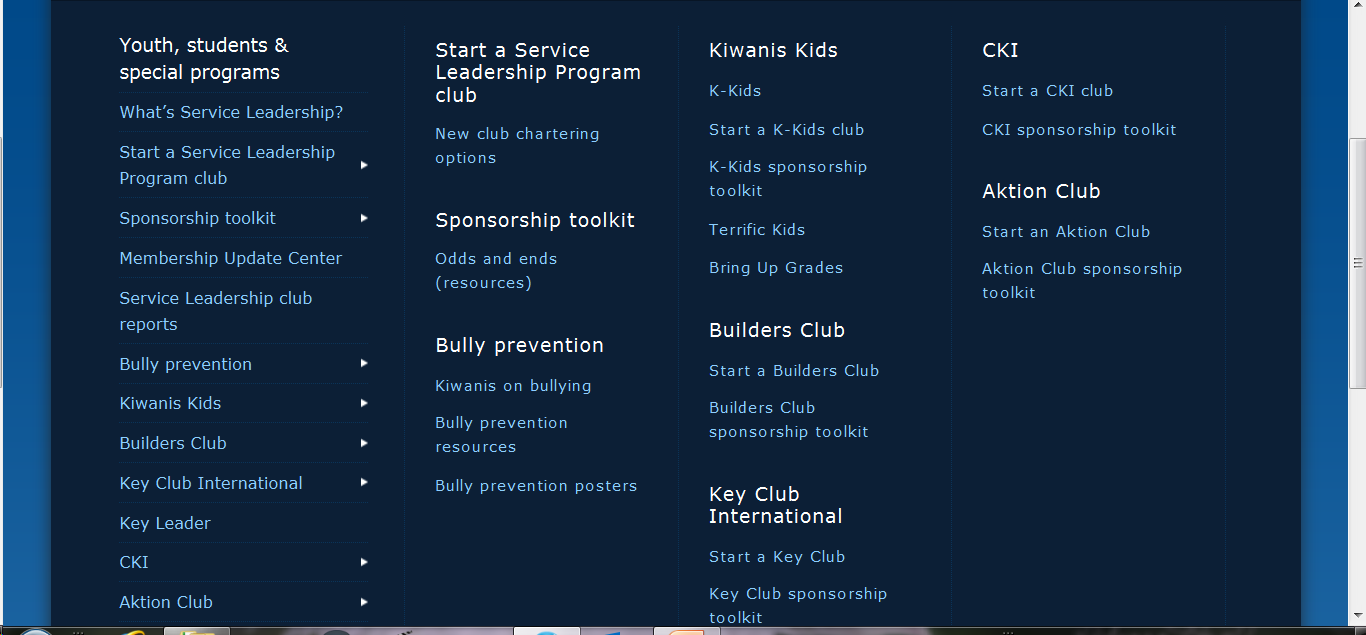 Retour en arrière
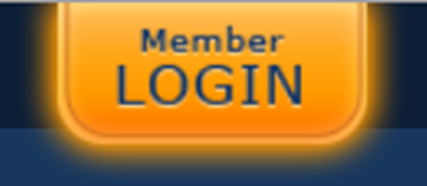 Quand vous serez correctement connecté, vous verrez un endroit identifié “Organisation”
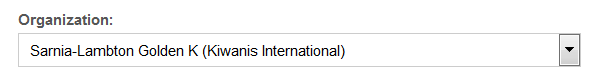 La “fleche pointée vers le bas” à la droite de la case «organisation» vous indiquera que vous avez plus d’un choix sous cette rubrique. Cliquez et choisissez ce qui vous intéresse, puis «entrez».
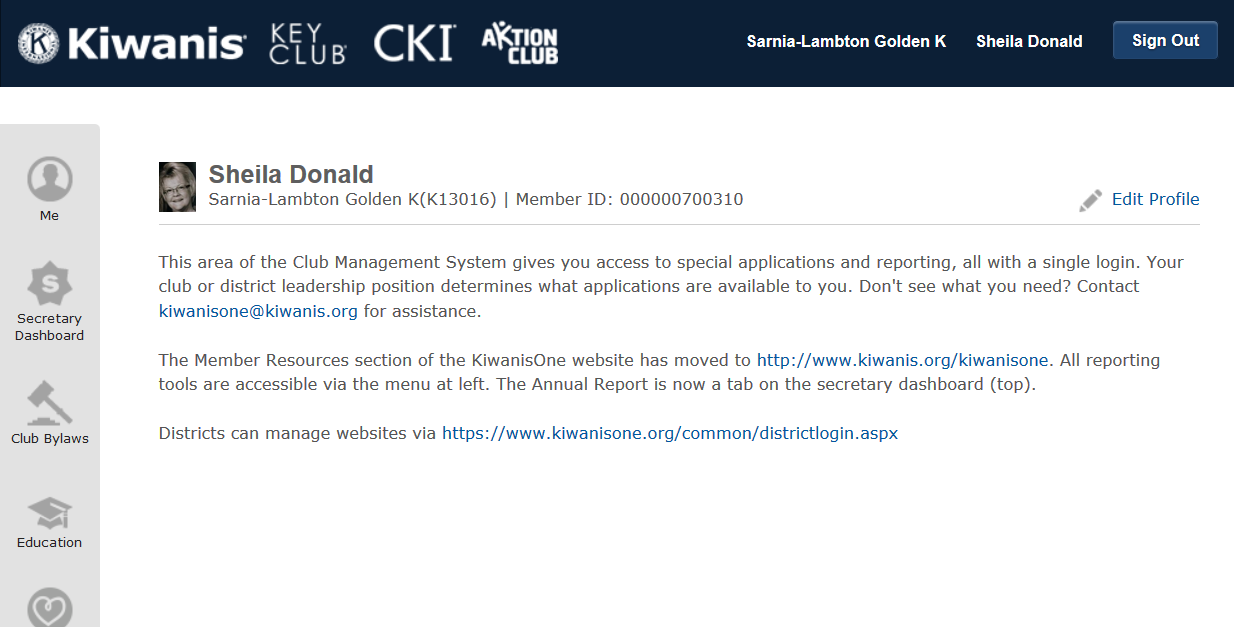 Votre fonction au sein du club ou du District détermine votre accès aux applications à gauche de l’écran.
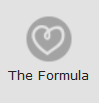 Entrez la clé K de votre club et votre numéro de membre.
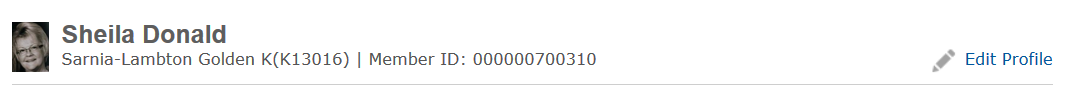 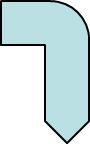 Vous avez la possibilité de garder vos propres informations à jour.
Information principale – biographie, adresses résidentielle et saisonnière, coordonnées de votre bureau. 
Informations de contact – courriel, numéros de téléphone, comptes Facebook, Pinterest, Linkedin, Google+, Twitter ou adresse de votre site web personnel.
Antécédents scolaire et professionnel.
Informations sur votre conjoint(e) ou partenaire
N’oubliez pas de cliquer sur “Sauver” (Save) au bas de la page quand vous avez terminé.
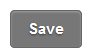 Éducation personnelle
2 grandes questions – 

1.  Où vais-je pour participer à une formation en-ligne? 
2.  Où trouver les webinars du K.I.– passés et futurs?
Votre voyage éducatif débute sur le site Kiwanis One – www.kiwanisone.org 
Glissez votre curseur sur l’onglet  “Apprendre” (Learn)
Vous verrez des sous-menus.
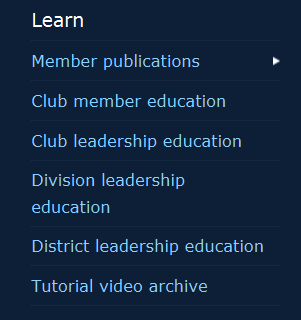 Cliquez sur  “Éducation pour les membres du club” (Club Member Education) 
Un nouvel écran apparaît. Suivez les instructions et suivez la ligne pour vous “connecter”.
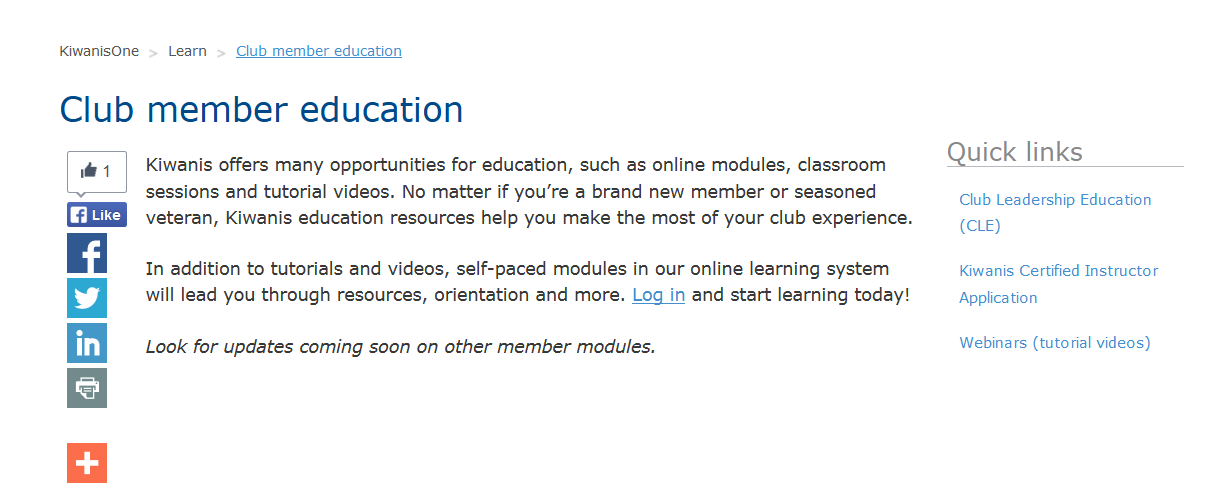 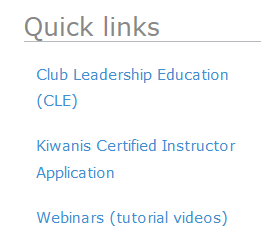 Des liens rapides du côté droit de l’écran sont un raccourci pour ce qui est listé.
Connectez-vous sur «Kiwanis Connect».  Choisissez votre club sur l’écran suivant.
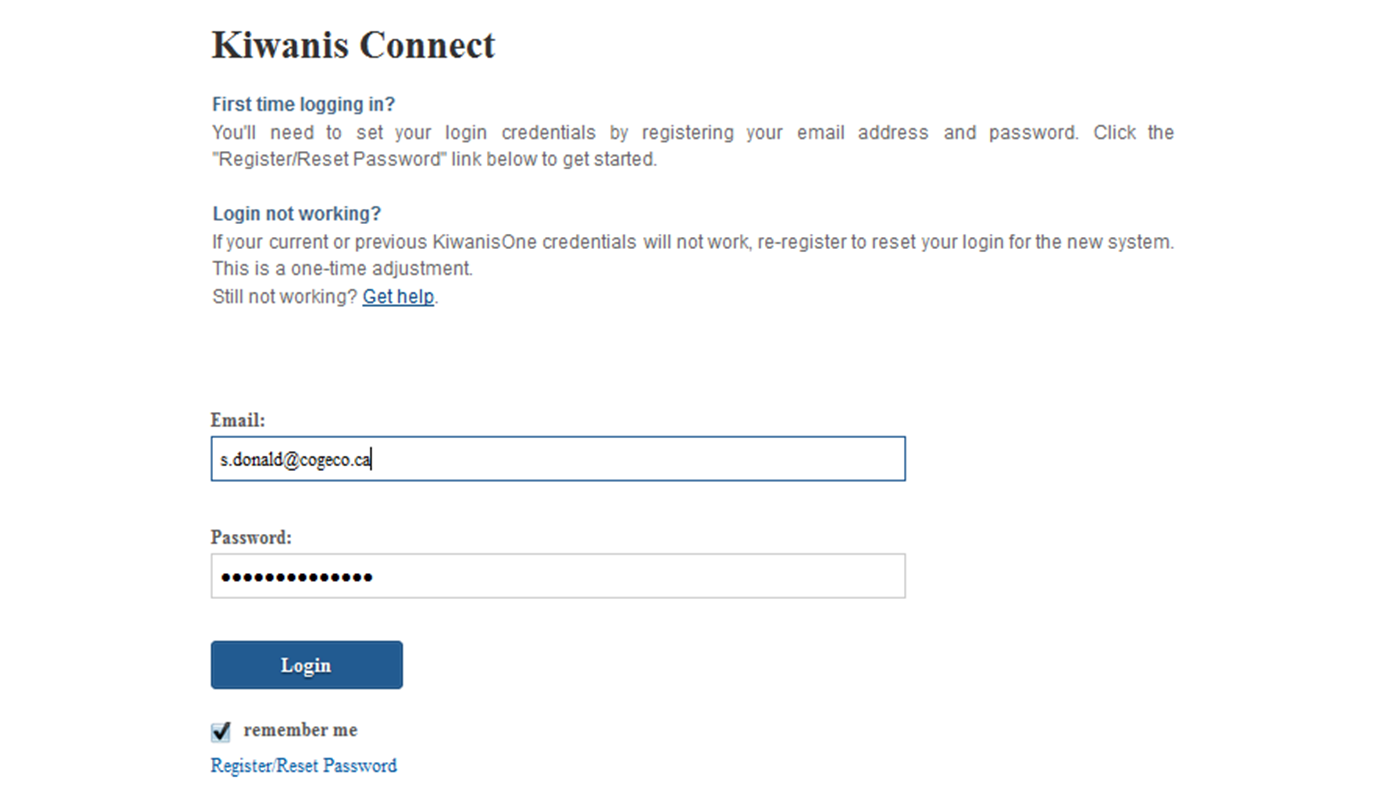 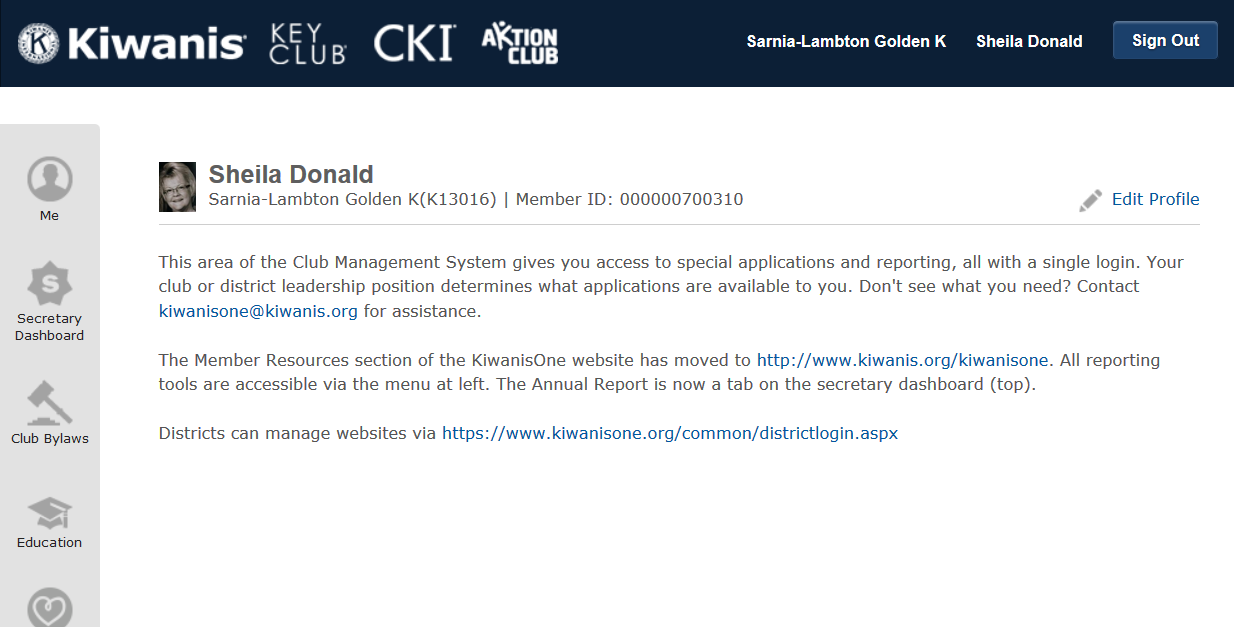 L’onglet «éducation» (Education) apparaît au côté gauche de l’écran. Cliquez dessus.
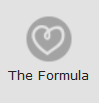 Vous pouvez retrouver tous les modules éducatifs qui sont listés – il n’est pas nécessaire d’avoir une fonction au sein du club pour apprendre!
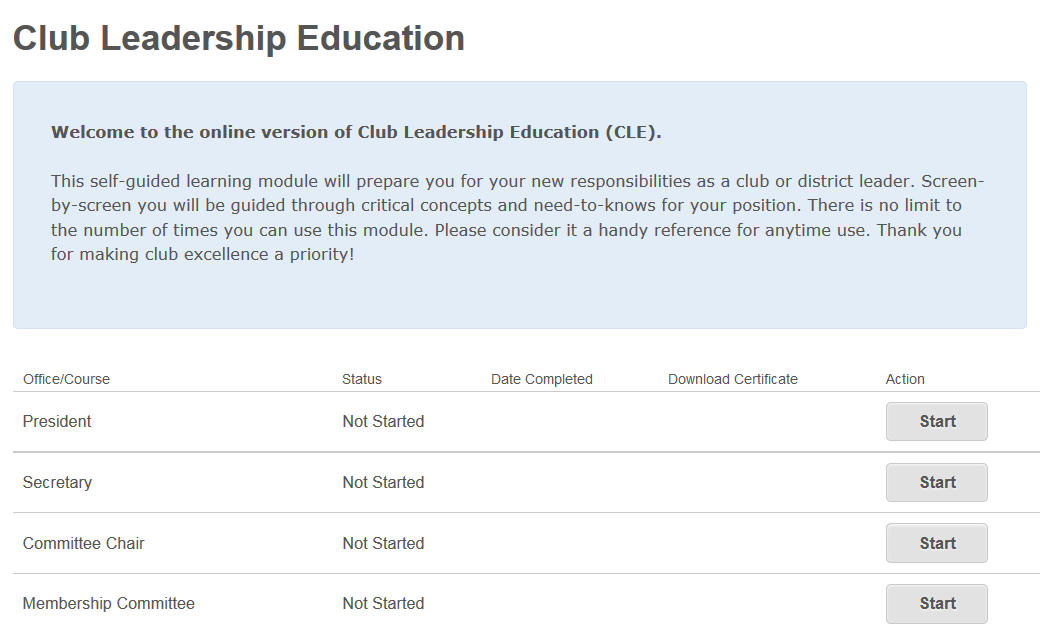 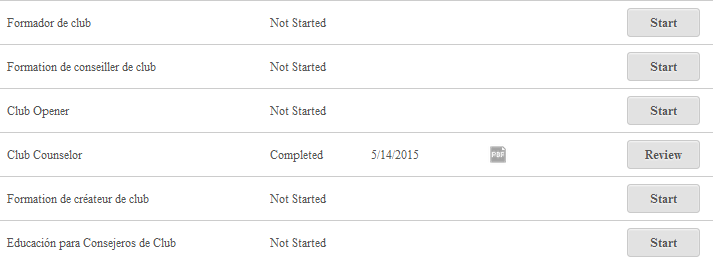 Vous pouvez commencer votre voyage éducatif, quitter le module et y revenir quand bon vous semble et reprendre la suite à partir d’où vous étiez.
Webinars
Sous l’onglet “Apprendre” (Learn), sur le site Kiwanis One, vous verrez un lien nommé “Tutorial Video Archive”.
Un nouvel écran apparaît.
Les webminars sont listés par catégories.
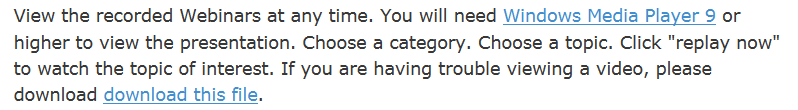 Il y a beaucoup de choses à découvrir sur le site  Kiwanis One.
Cela prend du temps et beaucoup de clics. 
Il y a un moteur de recherche au dessus de la page.
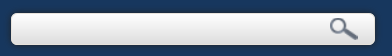 Vous ne pouvez pas le briser!
Soyez aventurier et téméraire. 
Vous avez de la difficulté à trouver quelque chose –communiquez avec memberservices@kiwanis.org
Questions??
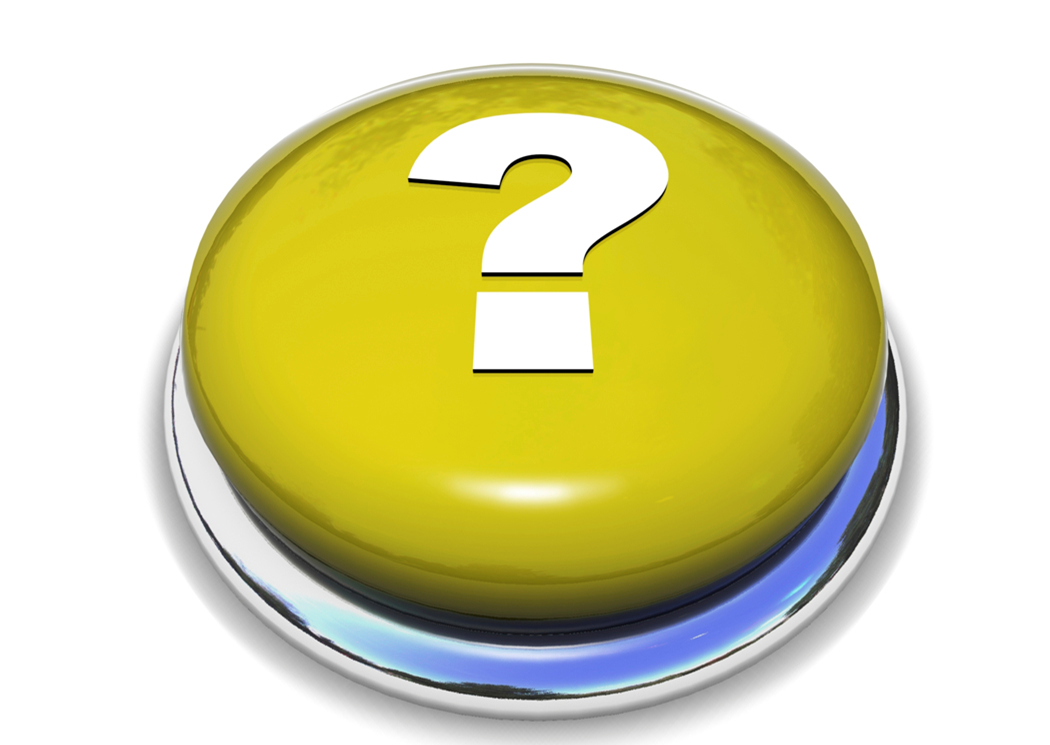 Pour une copie électronique de cette présentation, s.v.p. envoyez un courriel à 
 s.donald@cogeco.ca ou allez sur le site web du District pour télécharger. !
Merci!